Державна політика з розвитку й підтримки сімейних форм влаштування дітей-сиріт та дітей, позбавлених батьківського піклування та нормативно-правове забезпечення
Лекція 1. модуль 1.
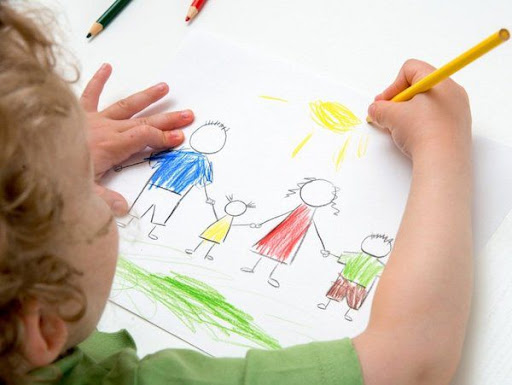 Зміст
Державна система влаштування дітей-сиріт і дітей, позбавлених батьківського піклування. 
Повноваження та обов’язки структурних підрозділів центральних органів та місцевих органів виконавчої влади, органів місцевого самоврядування щодо захисту прав та інтересів дітей-сиріт і дітей, позбавлених батьківського піклування, розвитку сімейних форм влаштування. 
Особливості сімейних форм виховання дітей-сиріт і дітей, позбавлених батьківського піклування: усиновлення, опіка, піклування, прийомна сім’я, дитячий будинок сімейного типу. 
Історія та практика розвитку в Україні сімейних форм виховання/влаштування дітей-сиріт і дітей, позбавлених батьківського піклування. 
Законодавче забезпечення пріоритетності сімейних форм влаштування дитини-сироти та дитини, позбавленої батьківського піклування, в Україні.
1. Державна система влаштування дітей-сиріт і дітей, позбавлених батьківського піклування
кожна дитина має право на виховання в сімейному оточенні.
Якщо батьки  за певних обставин не можуть виконувати свої функції  та належним чином виконувати свої обов’язки, то обов’язок забезпечення розвитку та виховання щодо дітей, які залишилися без батьківського піклування, бере на себе держава.
Сімейним кодексом України, ЗУ «Про охорону дитинства», «Про забезпечення організаційно-правових умов соціального захисту дітей-сиріт, дітей, позбавлених батьківського піклування», пріоритетом влаштування таких дітей визначено сімейне виховання.
ТАКИМ ЧИНОМ, ДІТЯМ, ЯКІ НЕ МАЮТЬ МОЖЛИВОСТІ ВИХОВУВАТИСЯ В БІОЛОГІЧНІЙ СІМ’Ї, ДЕРЖАВА ГАРАНТУЄ ПРАВО НА СІМЕЙНЕ ВЛАШТУВАННЯ ШЛЯХОМ РОЗВИТКУ СІМЕЙНИХ ФОРМ ВИХОВАННЯ.
2005 р. – початок реформування державної системи влаштування дітей-сиріт, дітей, позбавлених батьківського піклування, розвиток роботи щодо створення прийомних сімей та ДБСТ.
У 2005 р. серед родин із двома дітьми, 40% жили за межею бідності, із трьома дітьми і більше – 64%. 
Бідність сімей, поширення алкоголізму, злочинності, наркозалежності, психічних розладів здоров’я дорослого населення, призвели до зростання кількості батьків, які належним чином не могли виконувати своїх обов’язків з виховання дітей.
Форми влаштування дітей-сиріт і дітей, позбавлених батьківського піклування
Утримання в інтернатних закладах
Сімейні форми влаштування
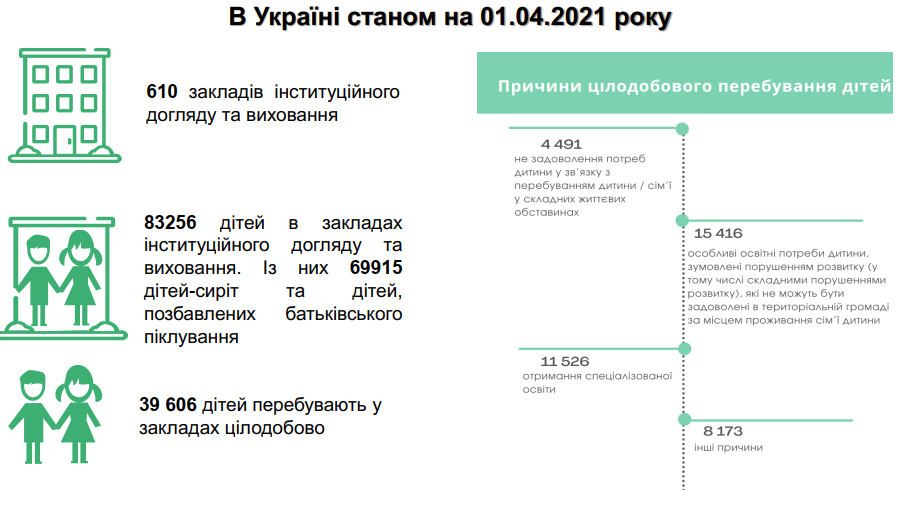 Діти повинні зростати в сім’ях рідних батьків, але, коли це неможливо, альтернативою може стати інша сім’я.
Сімейні форми влаштування забезпечують соціальний захист, захист майнових та житлових прав дитини, догляд, виховання, корекцію та компенсацію розвитку, вирішення медичних проблем, подолання психологічних травм, задоволення щоденних потреб дитини, яка залишилися без батьківського піклування.
Деінституціалізація
У 2017 році Урядом України розпочато реформу деінституціалізації (далі – ДІ реформа).
Національна стратегія реформування системи інституційного догляду та виховання дітей на 2017–2026 роки затверджена розпорядженням Кабінету Міністрів України від 9 серпня 2017 року № 526-р.
 
ДЕІНСТИТУЦІАЛІЗАЦІЯ – повний процес планування реорганізації зі скороченням і/або закриттям закладів інтернатного типу, створення різноманітних інших послуг догляду за дитиною, які регулюються законом і стандартами, орієнтованими на результат.

ДЕІНСТИТУЦІАЛІЗАЦІЯ БАЗУЄТЬСЯ НА ТАКИХ ПРИНЦИПАХ:
Сім’я є найкращим середовищем для виховання та розвитку дитини.
Збереження сім’ї для дитини є головною умовою забезпечення її благополуччя та найкращих інтересів.
Жодна дитина не повинна залишитись без уваги. Потреби, думка та інтереси кожної дитини мають бути враховані.
2. Повноваження та обов’язки структурних підрозділів виконавчої влади, органів місцевого самоврядування щодо захисту прав та інтересів дітей-сиріт і дітей, позбавлених батьківського піклування, розвитку сімейних форм влаштування.
Органами опіки та піклування є районні, районні у містах Києві та Севастополі місцеві державні адміністрації, виконавчі органи міських чи районних у містах, сільських, селищних рад.
Органи опіки та піклування забезпечують вирішення питань щодо:
встановлення статусу дитини-сироти та дитини, позбавленої батьківського піклування;
надання опіки та піклування над дітьми-сиротами та дітьми, позбавленими батьківського піклування, та застосування інших форм влаштування дітей-сиріт та дітей, позбавлених батьківського піклування;
соціального захисту і захисту особистих, майнових, житлових прав та інтересів дітей;
забезпечення пріоритетних форм влаштування дітей-сиріт та дітей, позбавлених батьківського піклування;
притягнення до відповідальності осіб, які порушують права дитини;
надання письмової згоди або заперечення на відчуження нерухомого майна (у тому числі житла) та іншого майна, власником якого є дитина;
подання заяв, клопотань, позовів про захист прав дітей-сиріт та дітей, позбавлених батьківського піклування.
Соціальний захист та захист прав дітей у межах своєї компетенції здійснюють районні, районні у містах Києві та Севастополі місцеві державні адміністрації, виконавчих органів міських, районних у містах, сільських, селищних рад.
Органи опіки та піклування мають право перевіряти умови влаштування, утримання, виховання, навчання дітей-сиріт та дітей, позбавлених батьківського піклування, можуть переводити дітей, життю та здоров’ю (у тому числі психічному) яких загрожує небезпека, до інших форм влаштування дітей.
Присутність представника органів опіки та піклування на судових засіданнях є обов’язковою в разі, якщо розглядається справа стосовно дитини або з питань, що зачіпають права дитини.
Функції служби у справах дітей щодо опіки та піклування над дітьми-сиротами та дітьми, позбавленими батьківського піклування
СЛУЖБА У СПРАВАХ ДІТЕЙ:
бере участь у здійсненні заходів щодо соціального захисту і захисту прав та інтересів дітей-сиріт та дітей, позбавлених батьківського піклування, і несе відповідальність за їх дотримання, а також координує здійснення таких заходів;
оформляє документи на усиновлення і застосування інших форм влаштування дітей-сиріт та дітей, позбавлених батьківського піклування, визначених цим Законом;
оформляє клопотання щодо переведення дітей-сиріт та дітей, позбавлених батьківського піклування, на інші форми влаштування дітей-сиріт та дітей, позбавлених батьківського піклування;
здійснює контроль за умовами влаштування і утримання дітей-сиріт та дітей, позбавлених батьківського піклування;
здійснює моніторинг діяльності стосовно дітей-сиріт та дітей, позбавлених батьківського піклування;
здійснює інші заходи стосовно дітей-сиріт та дітей, позбавлених батьківського піклування.
Для здійснення функцій щодо опіки та піклування над дітьми-сиротами та дітьми, позбавленими батьківського піклування, у складі служби у справах дітей створюється окремий підрозділ, діяльність якого визначається в установленому порядку. Штатна чисельність такого підрозділу встановлюється залежно від кількості дітей-сиріт та дітей, позбавлених батьківського піклування, але має становити не менше двох осіб.
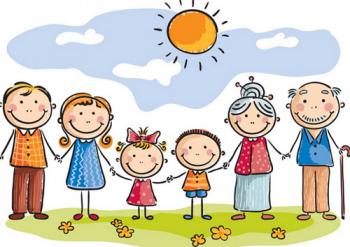 Розвиток форм сімейного виховання є невід`ємною частиною реформування. Метою якого є реалізація права дитини на розвиток у сім'ї, в територіальній громаді, тобто виховання дітей, насамперед за місцем їх походження; створення умов для фізичного, розумового і духовного розвитку кожної дитини; утворення закладів нового типу із сімейними формами виховання; запобігання поширенню сирітства; посилення відповідальності місцевих органів виконавчої влади та органів місцевого самоврядування за забезпечення соціального захисту дітей; активізація територіальної громади у забезпеченні захисту прав дітей-сиріт, дітей, позбавлених батьківського піклування, осіб із числа таких дітей
3. Особливості сімейних форм виховання дітей-сиріт і дітей, позбавлених батьківського піклування
Усиновлення – пріоритетна форма влаштування дитини.
Усиновлення - це
Усиновлення – це прийняття усиновлювачем у свою сім’ю дитини на правах сина або дочки, що здійснене на підставі рішення суду.

Усиновлена дитина зберігає право на пенсію, інші соціальні виплати, а також на відшкодування шкоди у зв’язку з втратою годувальника, які вона мала до усиновлення.

Особа, яка усиновила дитину, має право:
на грошову допомогу при усиновленні дитини у розмірі як при народженні першої дитини. При усиновленні двох і більше дітей розмір допомоги не змінюється;
на отримання відпустки по догляду за дитиною до досягнення нею трирічного віку;
на отримання одноразової оплачуваної відпустки тривалістю 56 календарних днів без урахування  святкових і неробочих днів (при усиновленні дитини віком старше трьох років);
на отримання щорічної оплачуваної відпустки тривалістю 10 календарних днів.
Опіка — форма захисту особистих і майнових прав громадян, які внаслідок певних обставин (вік, стан здоров'я) не можуть здійснювати свої права самостійно.[1]Опіка — влаштування дітей-сиріт та дітей, позбавлених батьківського піклування, в сім'ї громадян України, які перебувають переважно в сімейних, родинних відносинах із цими дітьми з метою забезпечення їх виховання, освіти, розвитку, захисту їх прав та інтересів
Прийомна сім'я - сім'я або окрема особа, яка не перебуває у шлюбі, що добровільно за плату взяла на виховання та спільне проживання від одного до чотирьох дітей-сиріт та дітей, позбавленихбатьківського піклування.
Дитячий будинок сімейного типу (ДБСТ) – це окрема сім’я, що створюється за бажанням подружжя або окремої особи, яка не перебуває у шлюбі, для забезпечення сімейним вихованням та спільного проживання не менш як п’яти дітей-сиріт і дітей, позбавлених батьківського піклування.
4. Історія та практика розвитку в Україні сімейних форм виховання/влаштування дітей-сиріт і дітей, позбавлених батьківського піклування
Сімейні форми виховання дітей, позбавлених батьківського піклування, не є новими для України.
Є відомості про те, що в ХІ ст. київські князі брали під свою опіку людей, які потребували соціальної допомоги, зокрема дітей-сиріт. 
Пізніше Ярослав Мудрий уклав перший український збірник законів «Руська правда»(1037),який містив також і правила стосовно опіки на державному рівні. Вперше в правничій практиці «Руська правда» виявила доброту про жінку-матір. Таким чином, право безпосередньо сприяло запобіганню сирітства.
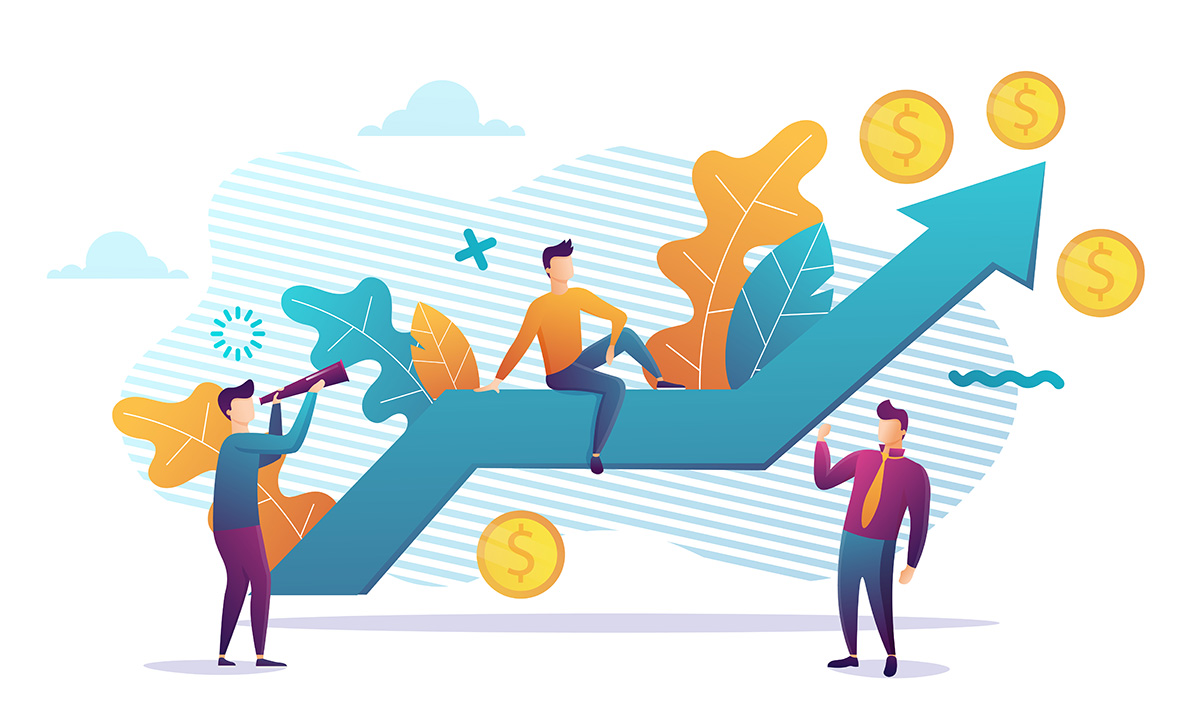 Відродження сімейних форм виховання в Україні почалося лише в 90-х роках ХХ століття. Конвенція ООН про права дитини, яку було прийнято в 1989 році й ратифіковано Україною в 1991 році, проголошує, що дитині для повноцінного розвитку найкраще зростання в сім’ї, в атмосфері щастя, любові і взаєморозуміння. Саме за таких умов дитина може бути цілком підготовлена до самостійного життя в суспільстві й вихована в дусі розуміння цінності демократії, прав людини, вищих гуманістичних ідеалів та моральних цінностей.

У 1998 та 1999 роках Кабінет Міністрів України прийняв дві Постанови «Про проведення експерименту щодо створення прийомних сімей в окремих регіонах України», що забезпечили створення прийомних сімей у цілому ряді регіонів України. Зокрема, обласними державними адміністраціями Харківської, Запорізької, Львівської, Одеської областей, Київської міської держадміністрації, а також Урядом Автономної Республіки Крим були ухвалені розпорядження про створення нової інституції сімейної опіки над дітьми-сиротами й дітьми, які залишилися без батьківського піклування прийомної сім’ї.
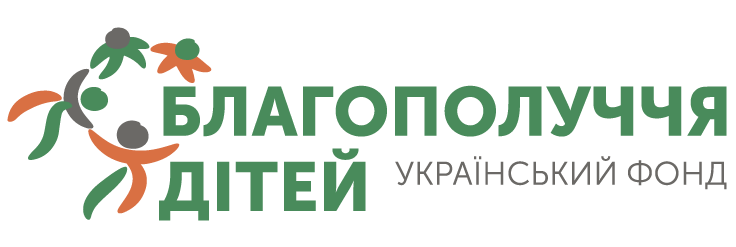 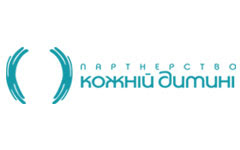 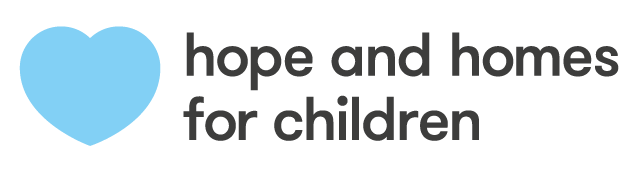 Ініціаторами проведення цього експерименту виступило Міністерство України у справах сім’ї та молоді та Представництво ЮНІСЕФ в Україні. Напередодні Спеціальної сесії Генеральної Асамблеї ООН, присвяченої становищу дітей (Травень 2002р., Нью-Йорк), весною 2001 року в Україні було прийнято Закон «Про охорону дитинства», у якому вперше зафіксовано пріоритет сімейних форм опіки та піклування над дітьми-сиротами та дітьми, позбавленими батьківського піклування. А у квітні 2002 року Постановою Кабінету Міністрів було затверджено «Положення про прийомну сім’ю».

На даний момент в Україні існують кілька громадських організації, які сприяють розвитку сімейних форм виховання шляхом здійснення проектів спрямованих на будівництво, облаштування приміщень для ДБСТ, знайомство з найкращим зарубіжним досвідом, навчання фахівців, впровадження інноваційних підходів, адаптацію та поширення ефективних методик, підготовку серії видань і публікацій, організацію конференцій, круглих столів, робочих груп (Християнський дитячий фонд, Представництва міжнародних організацій «Кожній дитині», «Надія та житло для дітей», Holt International).
5. Законодавче забезпечення пріоритетності сімейних форм влаштування дитини-сироти та дитини, позбавленої батьківського піклування, в Україні
Закон України «Про охорону дитинства» від 26 квітня 2001 р. № 2402-ІІІ. URL: https://zakon.rada.gov.ua/laws/show/2402-14#Text 
Закон України від 13.01.2005 р. №2342-IV «Про забезпечення організаційно-правових умов соціального захисту дітей-сиріт та дітей, позбавлених батьківського піклування». URL: https://zakon.rada.gov.ua/laws/show/2342-15#Text 
Наказ Міністерства соціальної політики України від 02.12.2019 р. №1696 «Про внесення змін до Наказу Міністерства соціальної політики України від     05.12.2012 р. №122». URL: https://zakon.rada.gov.ua/laws/show/z0106-20#Text 
Наказ Міністерства соціальної політики України від 11.08.2017 року № 1307 «Про затвердження Державного стандарту соціального супроводу сімей, у яких виховуються діти-сироти і діти, позбавлені батьківського піклування». URL: https://zakon.rada.gov.ua/laws/show/z1089-17#Text 
Наказ Міністерства соціальної політики України від 19.09.2017 № 1485 «Про затвердження Порядку взаємодобору сім’ї та дитини-сироти, дитини, позбавленої батьківського піклування». URL: https://zakon.rada.gov.ua/laws/show/z1250-17#Text 
Наказ Мінсім’ямолодьспорту від 24.04.2009 р. №1357 «Про затвердження Програми підвищення кваліфікації соціальних працівників центрів соціальних служб для сім’ї, дітей та молоді щодо встановлення опіки, піклування, створення та забезпечення діяльності прийомних сімей та дитячих будинків сімейного типу та Програми підготовки кандидатів в опікуни, піклувальники, прийомні батьки та батьки-вихователі». 
Наказ Мінсім’ямолодьспорту від 25.09.2009 р. № 3385 «Про затвердження Порядку взаємодії центрів соціальних служб для сім’ї, дітей та молоді і служб у справах дітей у процесі встановлення опіки, піклування, створення та забезпечення діяльності прийомних сімей та дитячих будинків сімейного типу». URL: https://zakon.rada.gov.ua/laws/show/z0972-09#Text 
Постанова КМУ від 08 жовтня 2008 р. №905 «Про затвердження порядку впровадження діяльності з усиновлення та здійснення нагляду за дотриманням прав усиновлених дітей». URL: https://zakon.rada.gov.ua/laws/show/905-2008-%D0%BF#Text
Постанова КМУ від 24 вересня 2008 р. №866 «Про питання діяльності органів опіки та піклування, пов'язаної із захистом прав дитини». URL: https://zakon.rada.gov.ua/laws/show/866-2008-%D0%BF#Text 
Постанова КМУ від 26 квітня 2002 р. №564 «Про затвердження Положення про дитячий будинок сімейного типу». URL: https://zakon.rada.gov.ua/laws/show/564-2002-%D0%BF#Text 
Постанова КМУ від 26 квітня 2002 р. №565 «Про затвердження Положення про прийомну сім’ю». URL: https://zakon.rada.gov.ua/laws/show/565-2002-%D0%BF#Text 
Рекомендаційний лист Міністерства соціальної політики України від 22.10.2019 р. №18236/0/2-19/37 «Про забезпечення прав дітей в процесі провадження діяльності з усиновлення».
Рекомендаційний лист Міністерства соціальної політики України від 26.02.2020 р. №2897/0/220/37 «Щодо навчання громадян, які виявили бажання усиновити дитину за програмою з питань виховання дітей-сиріт і дітей, позбавлених батьківського піклування для потенційних опікунів, прийомних батьків, батьків-вихователів, які вже використовувались для підготовки громадян такої категорії».
Рекомендаційний лист Міністерства соціальної політики України від 25.05.2020 р. №5449/0/290-20/29 «Щодо надання рекомендацій про відновлення навчання кандидатів в усиновлювачі, потенційні опікуни, піклувальники, прийомні батьки, батьки-вихователі, прийом громадян України, які виявили бажання прийняти у свою сім’ю дитину на виховання та спільне проживання (усиновити дитину, влаштувати у прийомну сім’ю, дитячий будинок сімейного типу, під опіку, піклування) з урахуванням засобів безпеки».
Сімейний кодекс України від 10 січня 2002 р. № 2947-ІІІ. URL: https://zakon.rada.gov.ua/laws/show/2947-14#Text 
Указ Президента України від 12.01.2018р. №5 «Про першочергові заходи щодо захисту прав дітей-сиріт та дітей, позбавлених батьківського піклування та осіб з їх числа». URL: https://zakon.rada.gov.ua/laws/show/5/2018#Text 
Указ Президента України від 16.12.2011 р. №1163/2011 «Про питання щодо забезпечення реалізації прав дітей в Україні». URL: https://zakon.rada.gov.ua/laws/show/1163/2011#Text 
Указ Президента України від 30.09.2019 р. №721/2019 «Про деякі питання забезпечення прав та законних інтересів дітей-сиріт, дітей, позбавлених батьківського піклування, розвитку та підтримки сімейних форм виховання». URL: https://www.president.gov.ua/documents/7212019-29821 
Цивільний кодекс України від 16 січня 2003 р. №435-IV. URL: https://zakon.rada.gov.ua/laws/show/435-15#Text